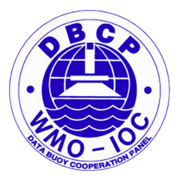 Fifth Pacific Islands Training Workshop on 
Ocean Observations and Data Applications (PI-5)
27-28 May and 10-11 June 2021 (Fiji Time, UTC+12)
Country Report: Vanuatu
Presented by: Ellen Luke
Email:eluke@meteo.gov.vu
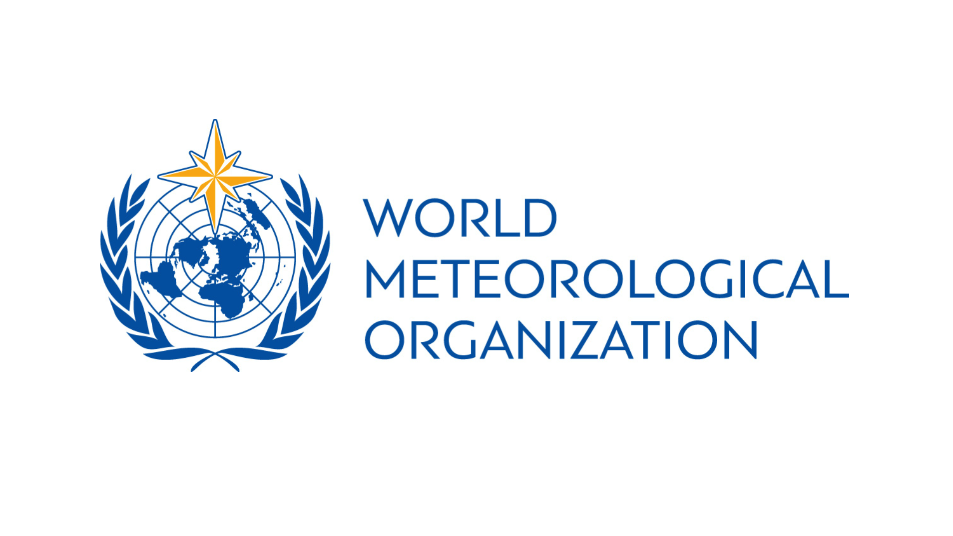 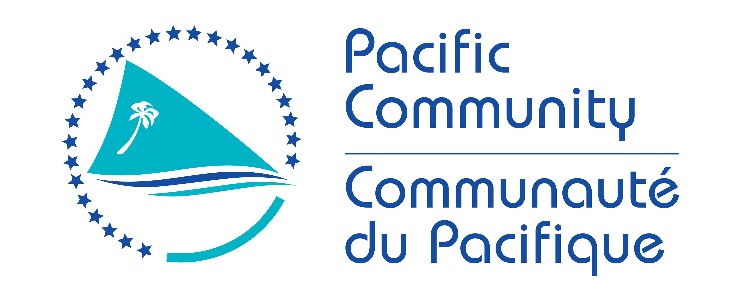 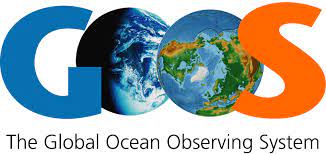 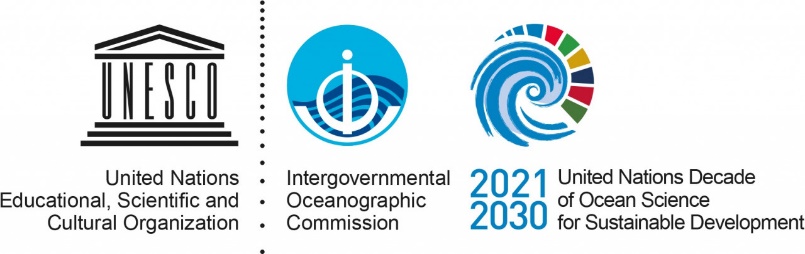 Fifth Pacific Islands Training Workshop on Ocean Observations and Data Applications (PI-5)
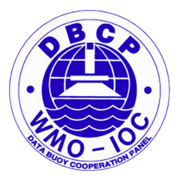 Ocean Stakeholder Engagement: 
Maritime
What have you learnt:
-Regularly checking Vanuatu Meteorology and Geo-Hazard website for any marine warning and post on Maritime Facebook page for ship owners and captains to be aware of it. Some fishing boat owners who are updated with technology are using the Vanuatu Ocean Outlook and other ocean data websites.

-Daily update of sea temperature and chlorophyll areas will be very help full and even to local fishermen on website, radio and hardcopy. There is opportunity for private sectors to pay for information.

-Local fishing boat owners out who cannot have access to update information they need in terms of sea temperature and chlorophyll areas. Therefore the use of traditional knowledge, experiences and even update on the marine weather through the radio helps support their decision.

Next Steps/Future Plans
-Organise awareness or workshop for mariners, fishing boat owners and fishermen: 
update with marine and ocean products available
how to access these products
-Provincials climate centres will help in providing Vanuatu Ocean Outlook to local fishing boat owners in all Vanuatu provinces